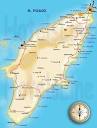 ΡΟΔΟΣ
Αξιοθέατα Ιστορικά Μνημεία Αρχαιολογικοί Χώροι
Κάστρο Ιπποτών: Το παλάτι του Μεγάλου Μαγίστρου
Ιαματικά Λουτρά : Πηγές Καλλιθέας
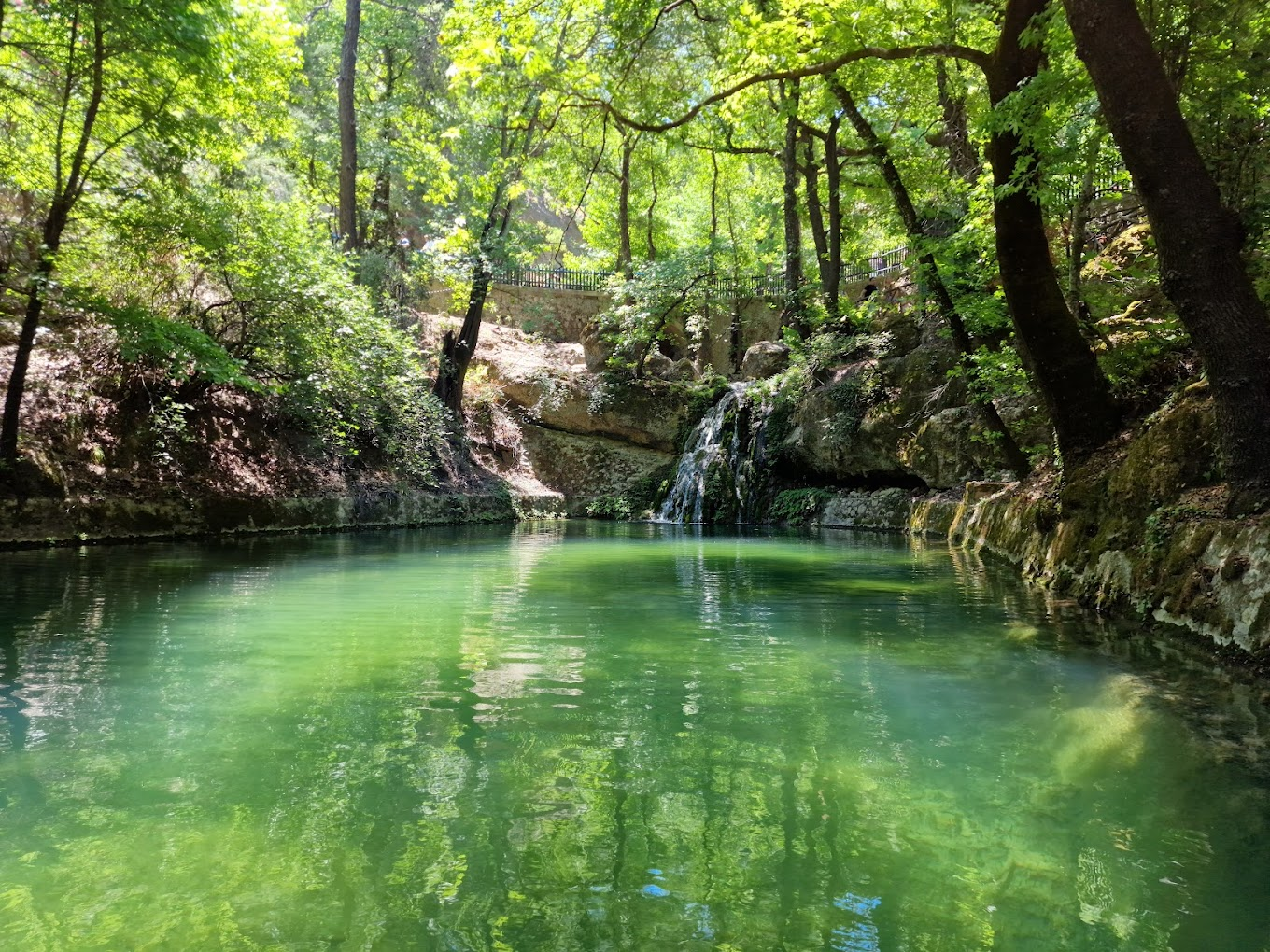 Κοιλάδα Πεταλούδων
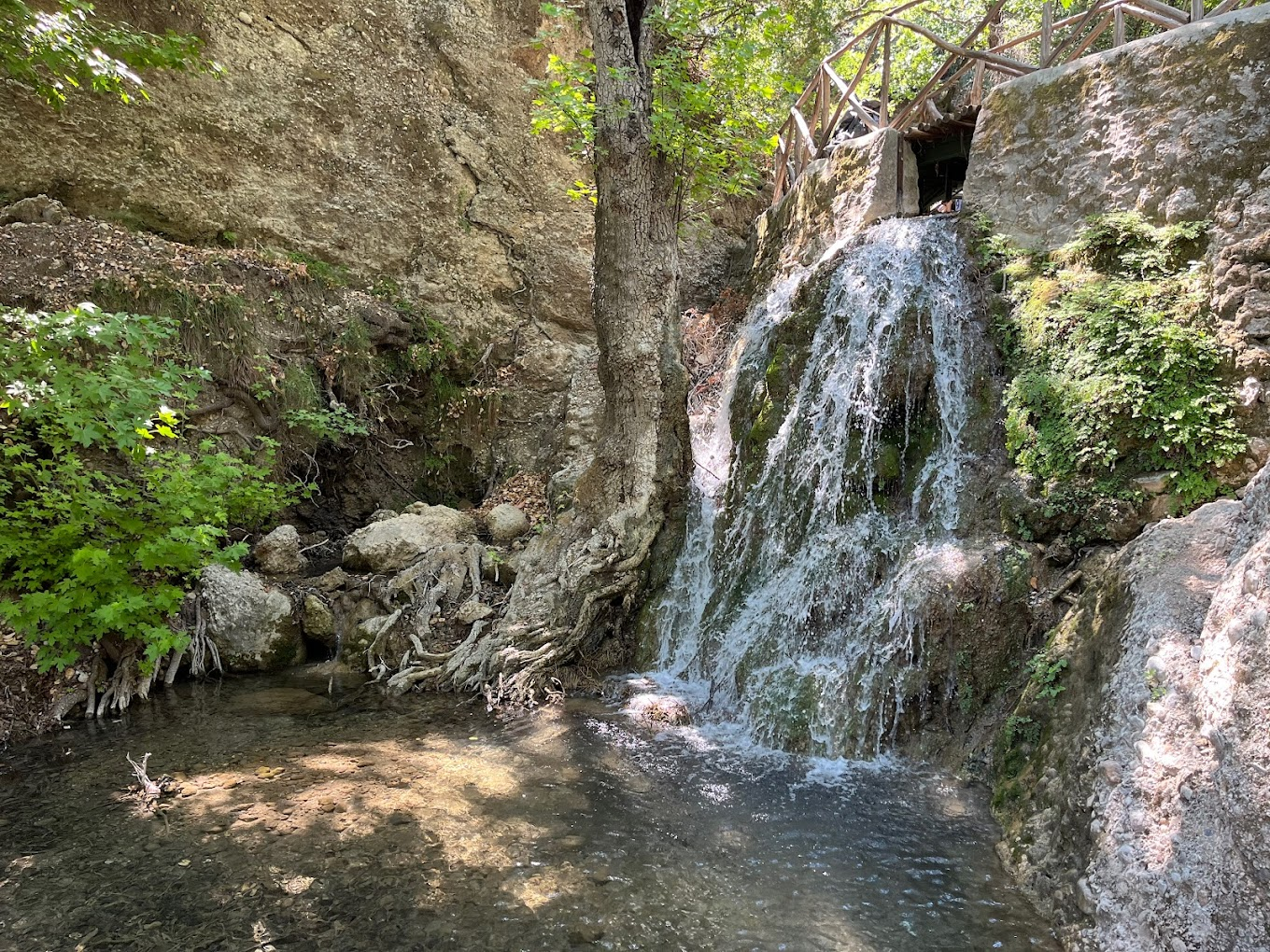 Μεσαιωνικό Κάστρο Κρητηνίας-Κάστελλος
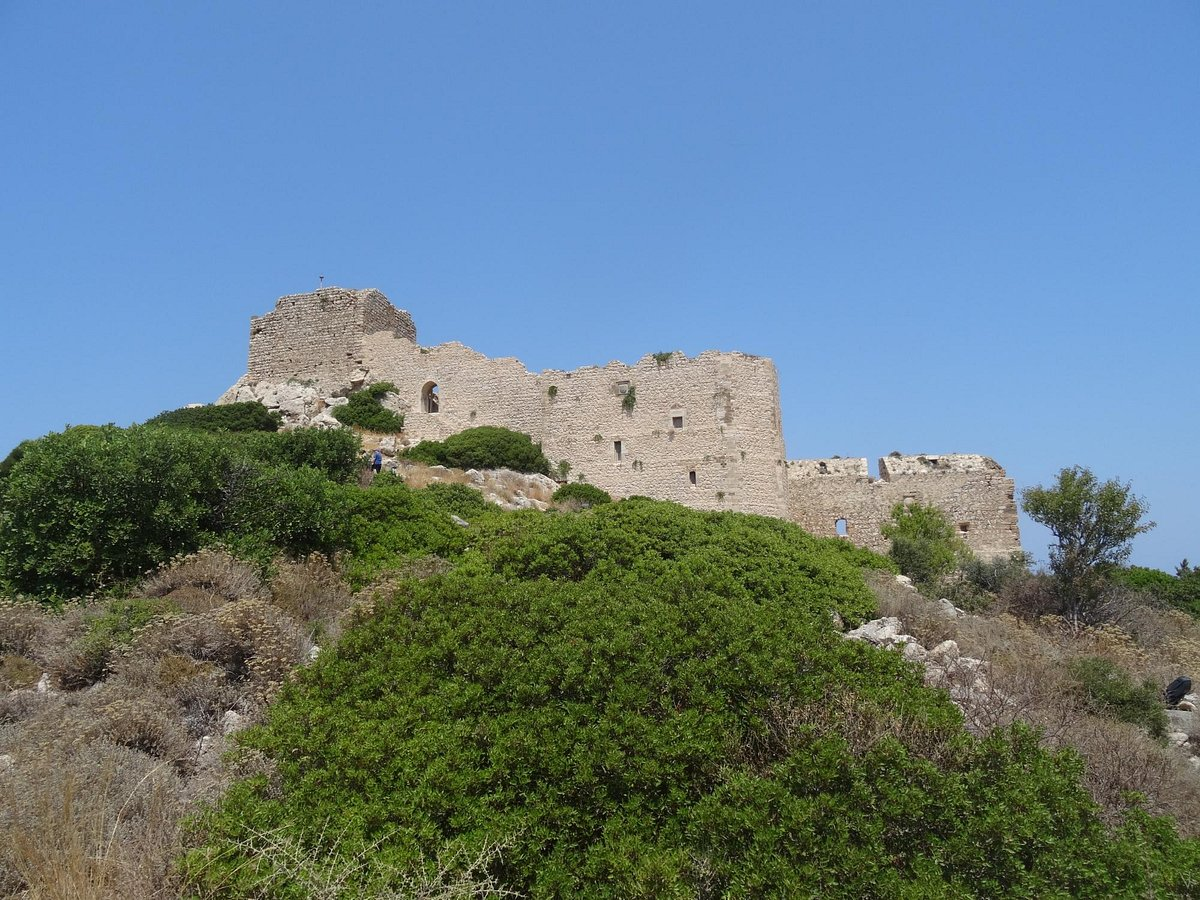 Παλαιός Οικισμός Λίνδου
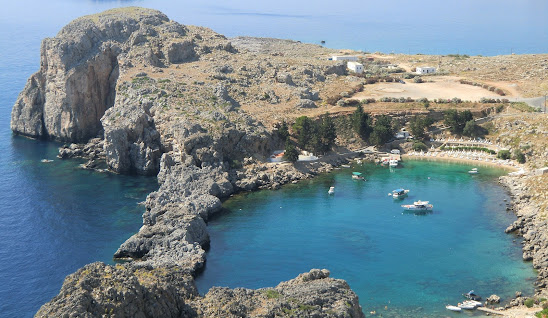 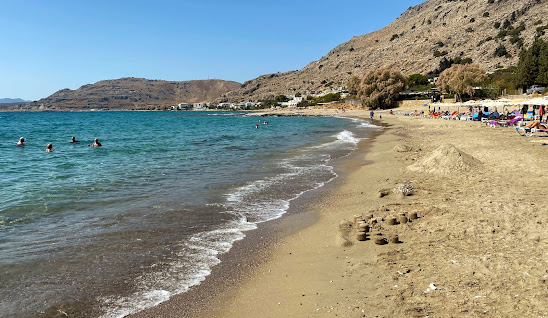 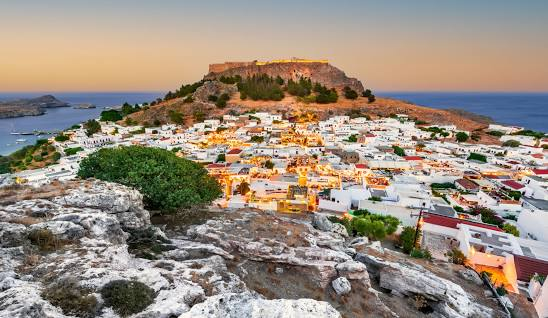 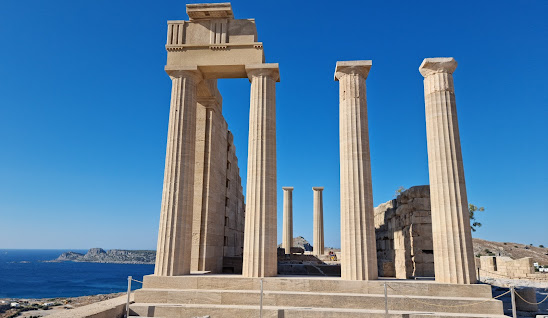 Παλαιά Πόλη Ρόδου – Λιμάνι (Μανδράκι)
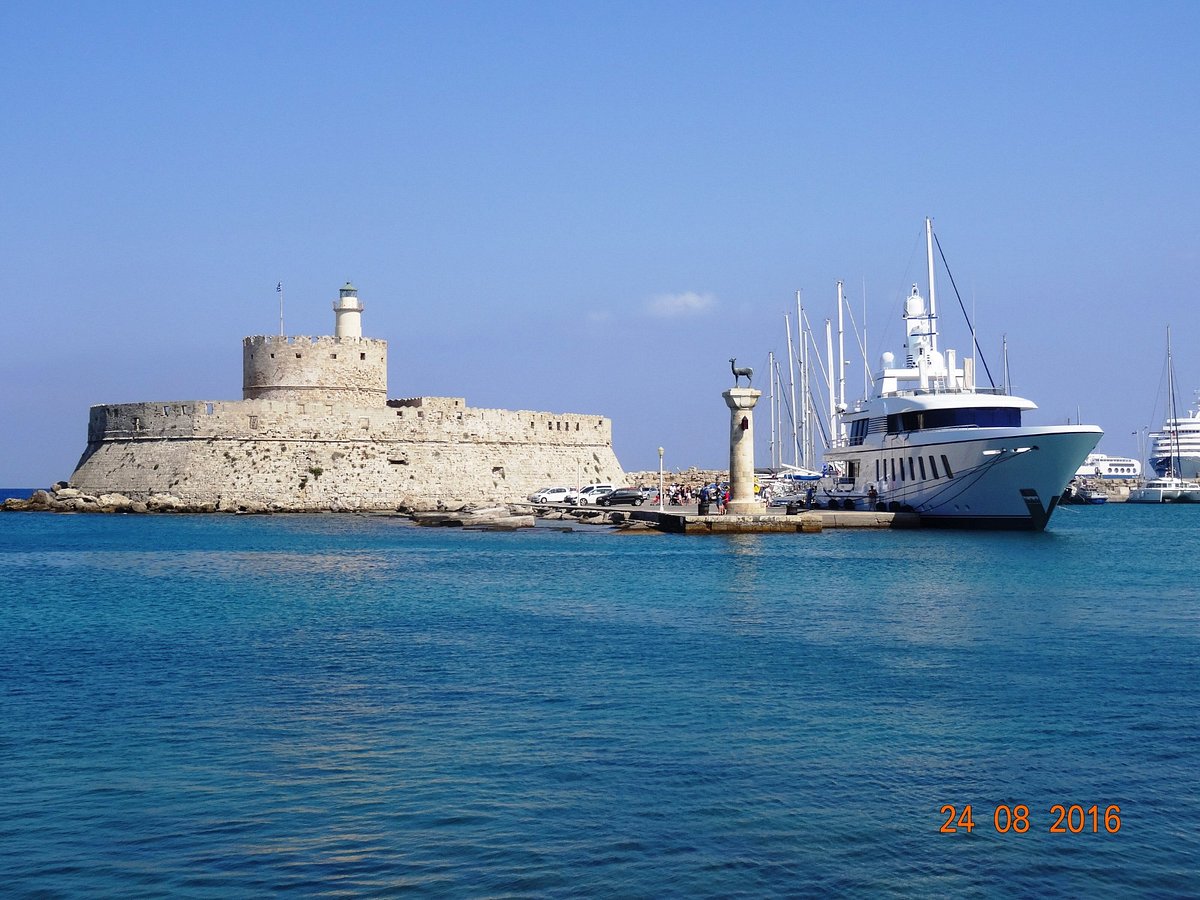 Μονή Παναγίας Τσαμπίκας
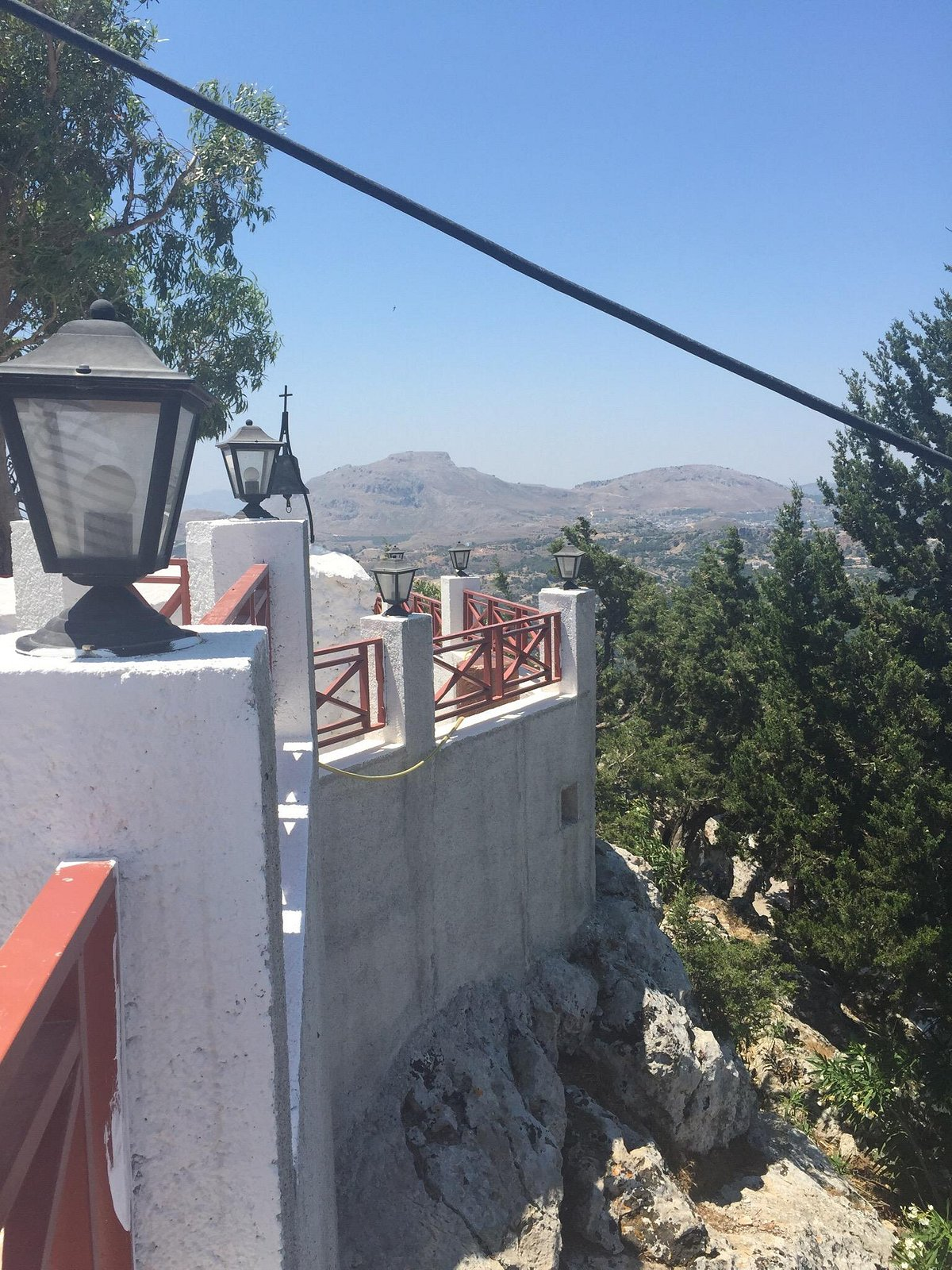 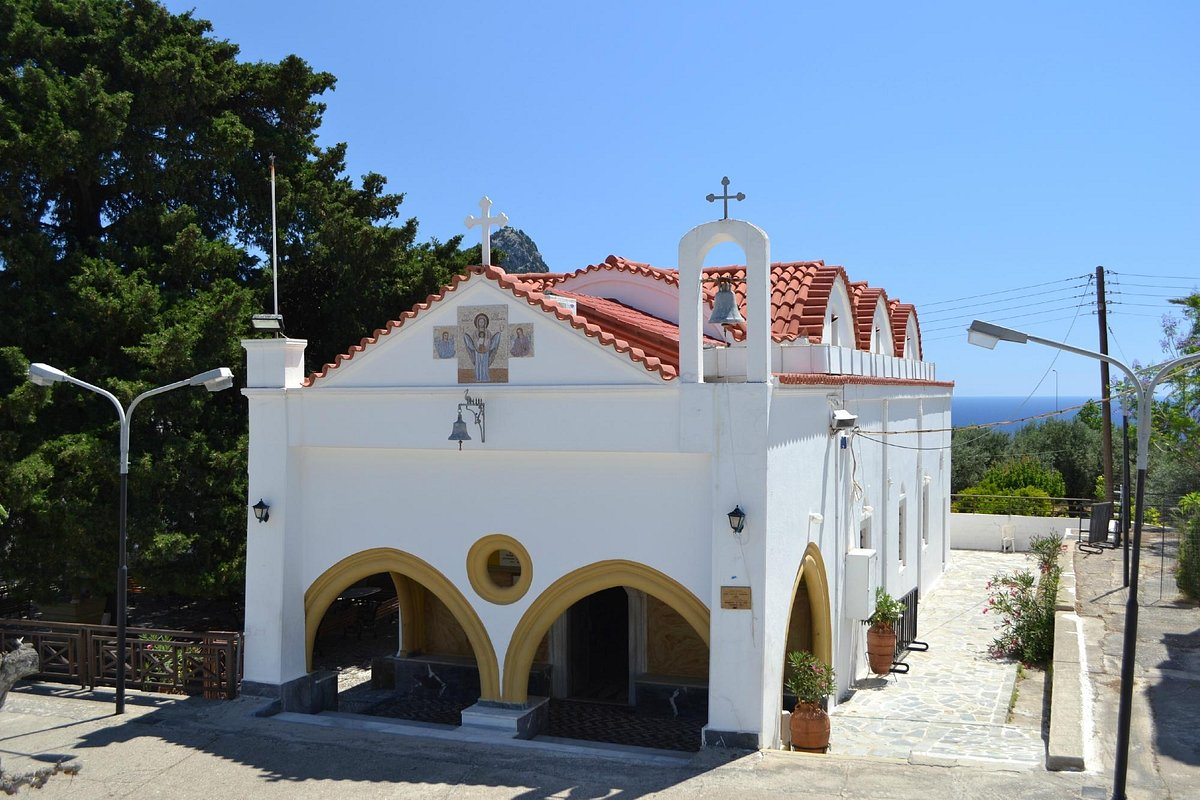 Πύργος Γαλλίας
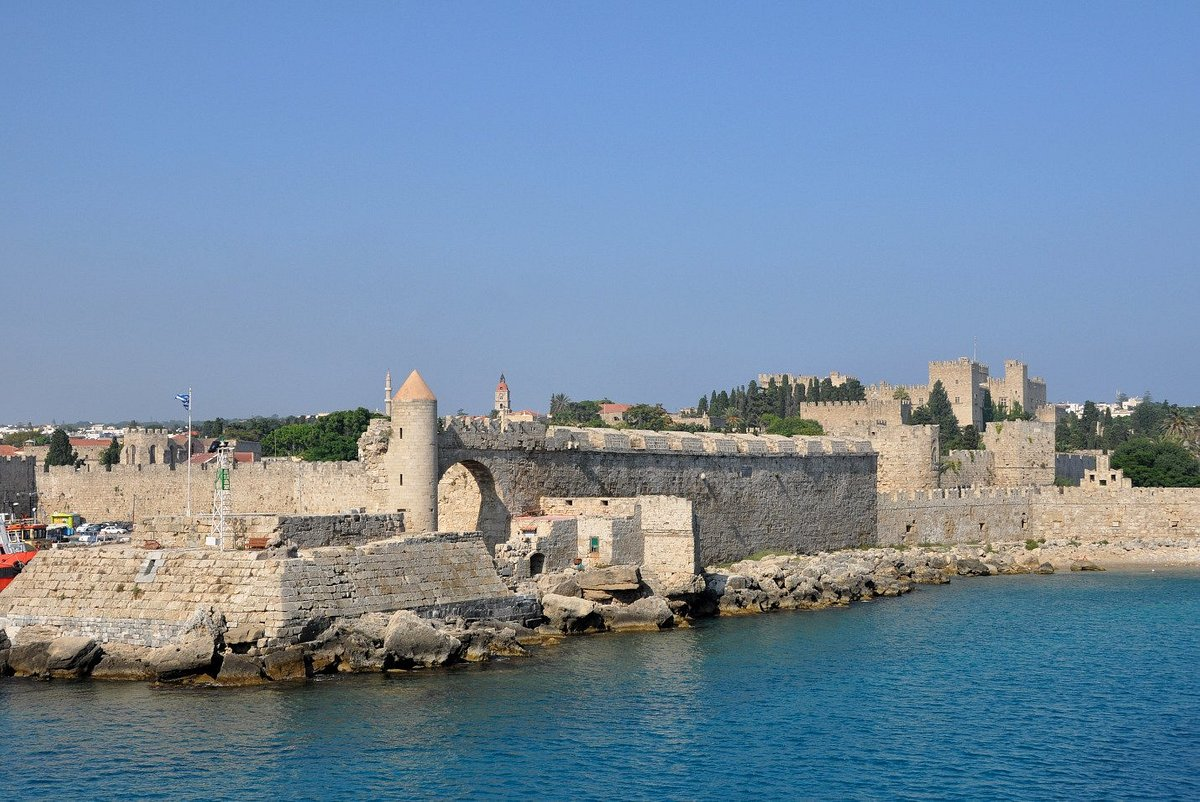 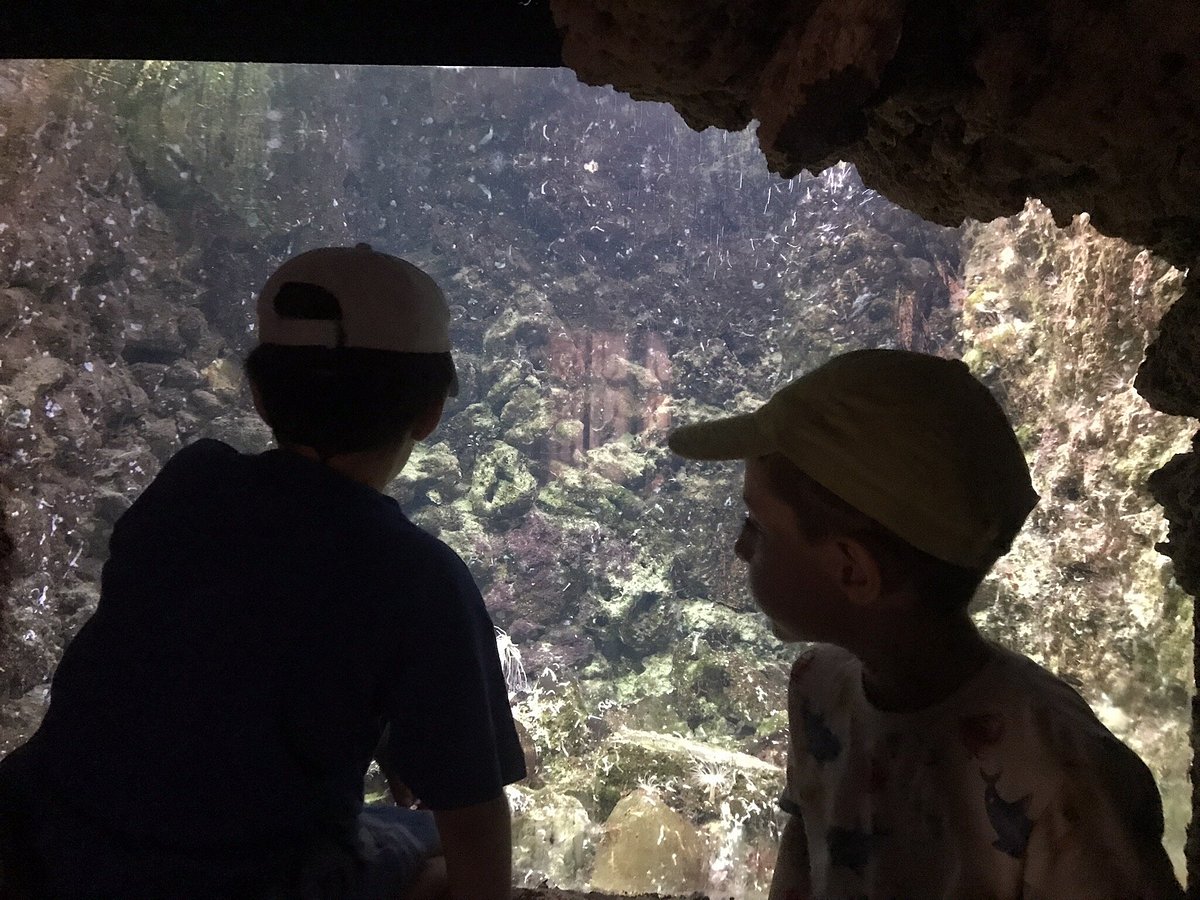 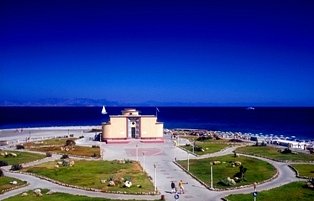 Ενυδρείο
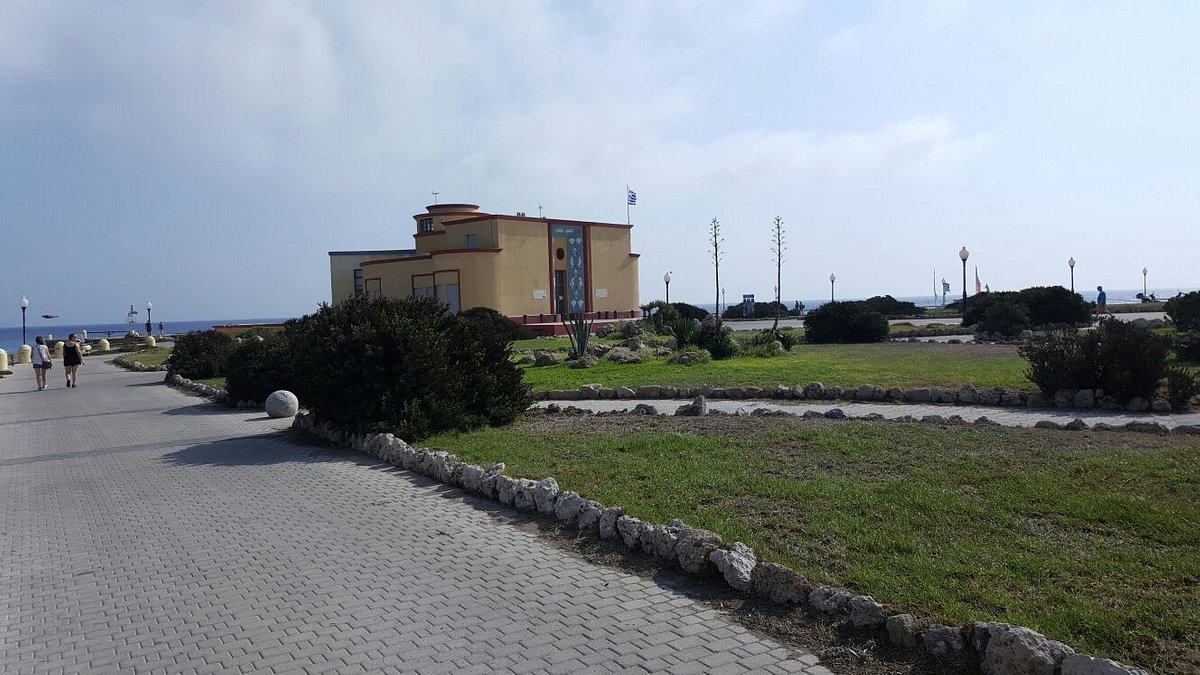 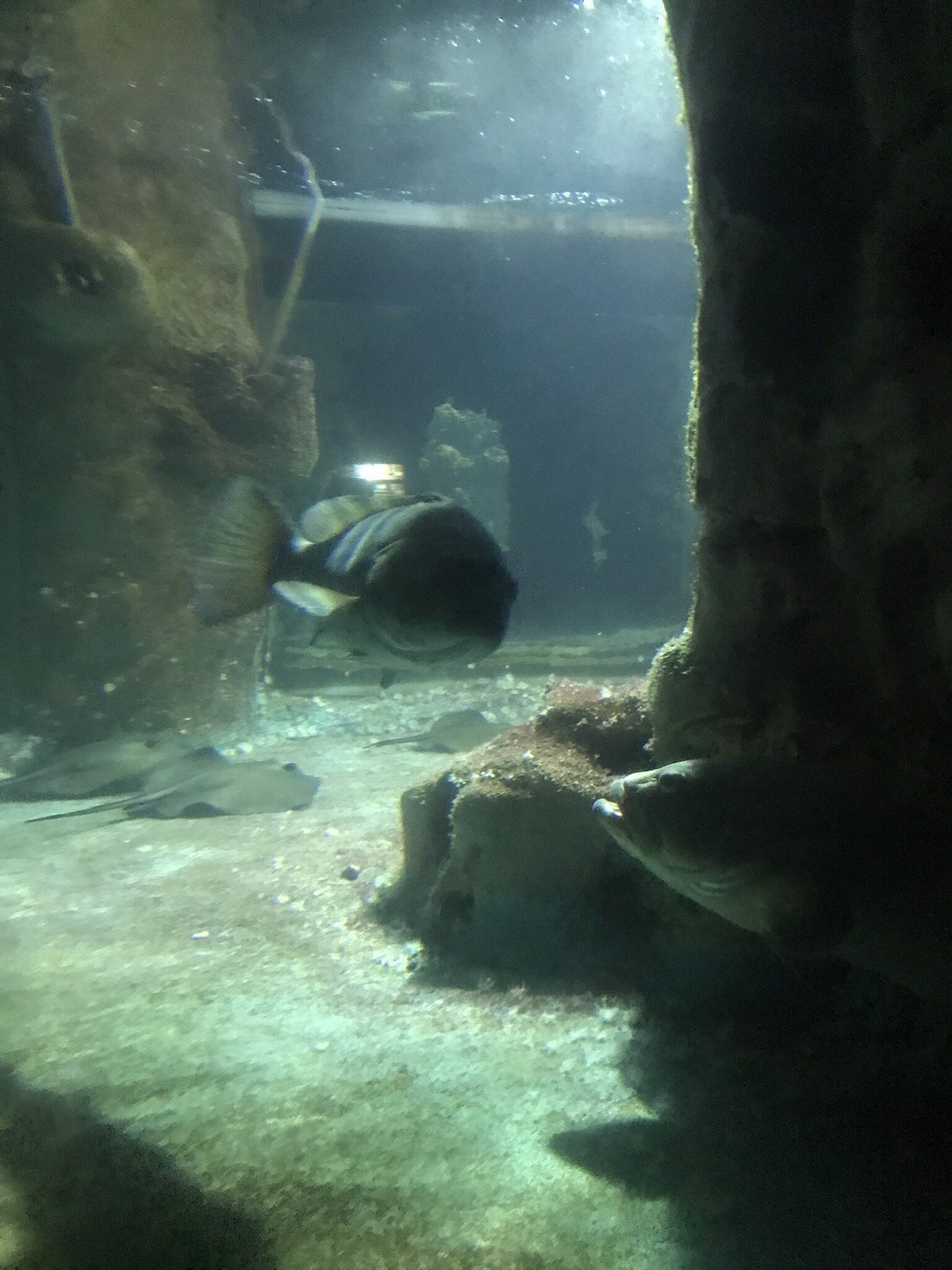 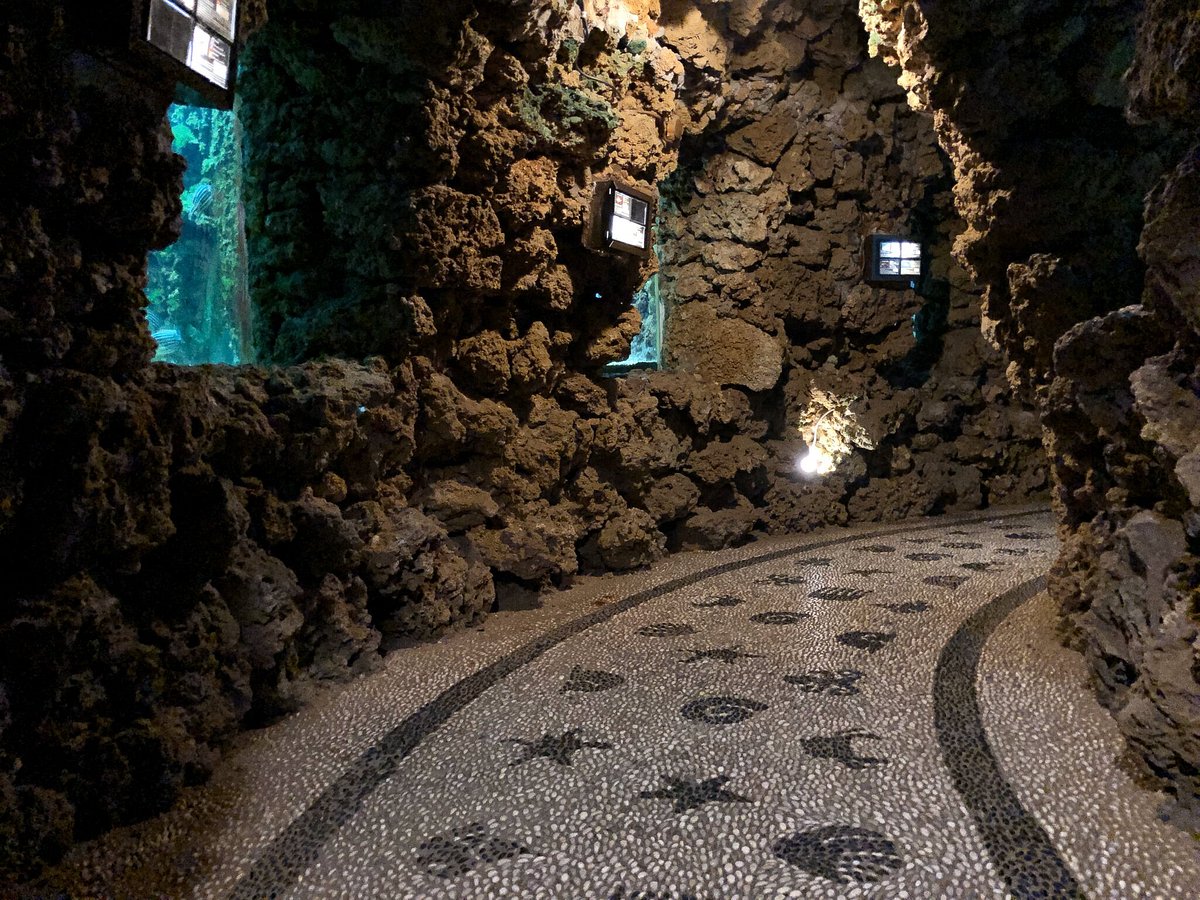 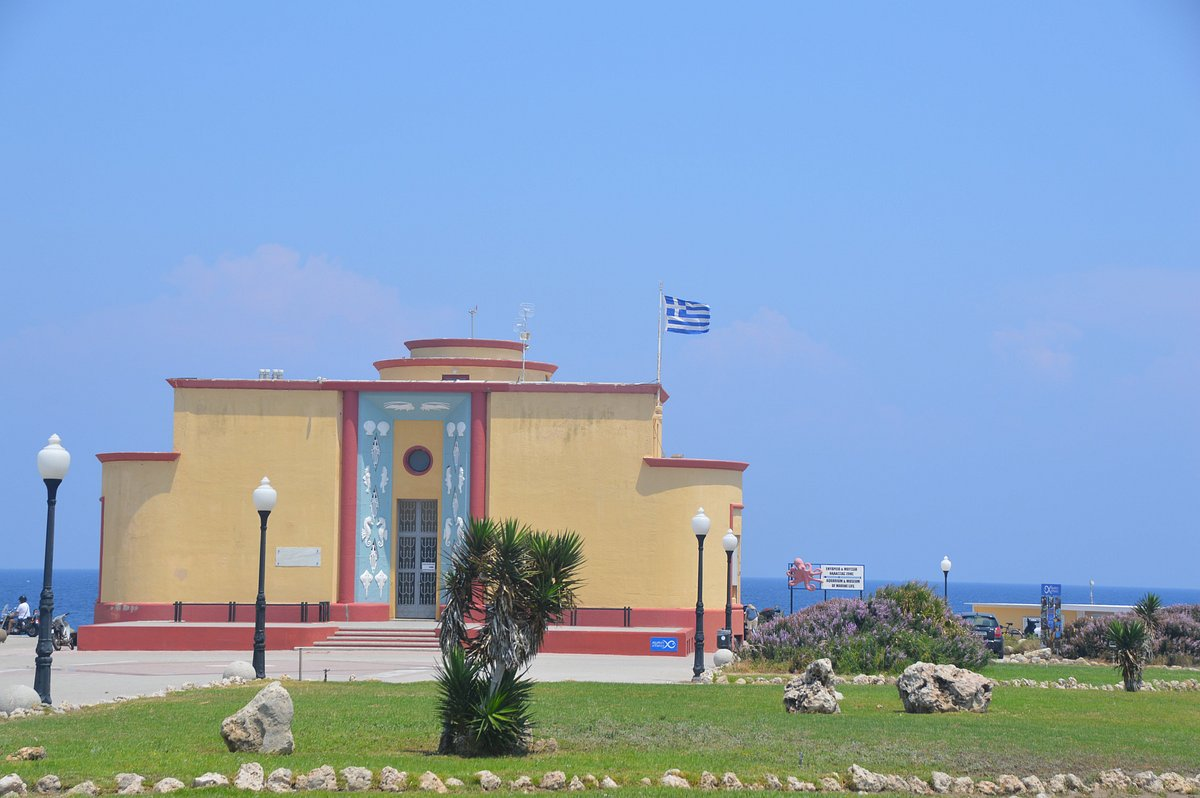